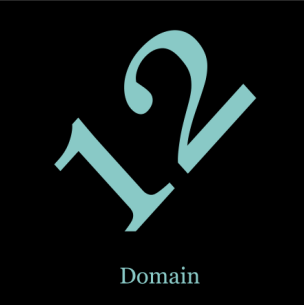 Governance
Ron Eckoff
Ron Eckoff
Bio
1
2
3
4
Community Engagement
Assess
Investigate
Inform & Educate
8
5
7
6
Access to Care
Policies & Plans
Public Health Laws
Workforce
12
11
10
9
Governance
Quality Improvement
Evidence-Based Practices
Administration & Management
Connections to Other Domains
1.3.1  Analyze public health data to identify trends in health problems, environmental public health hazards, and social and economic factors that affect the public’s health
1.4.2  Provide and use the results of health data analysis to develop recommendations regarding public health policies, processes, programs, or interventions.
4.2.2  Engagement with the governing entity and others regarding policies and strategies.
9.1  Use a performance management system to monitor achievement of organizational objectives.
9.2  Develop and implement quality improvement processes integrated into organizational practice, programs, processes and interventions.
12
Governance
Standards
Standard 12.1
Standard 12.1
“Maintain current operational definitions and statements of public health roles, responsibilities, and authorities.”
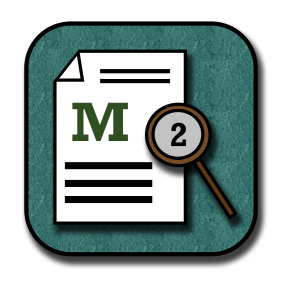 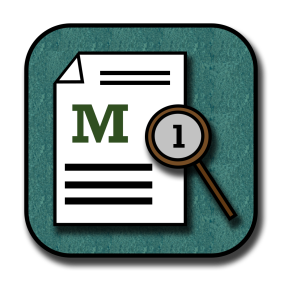 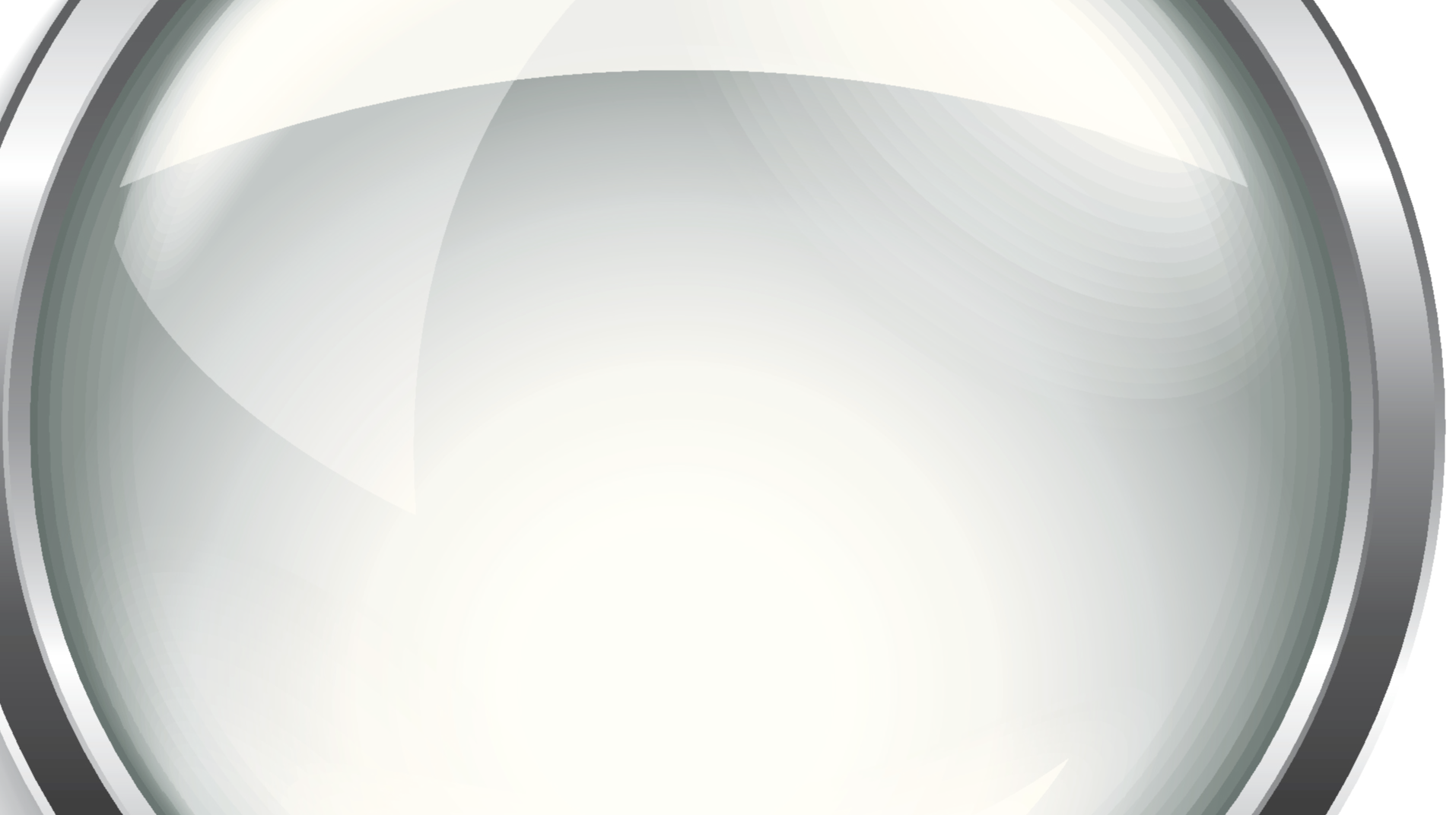 Measure 12.1.1
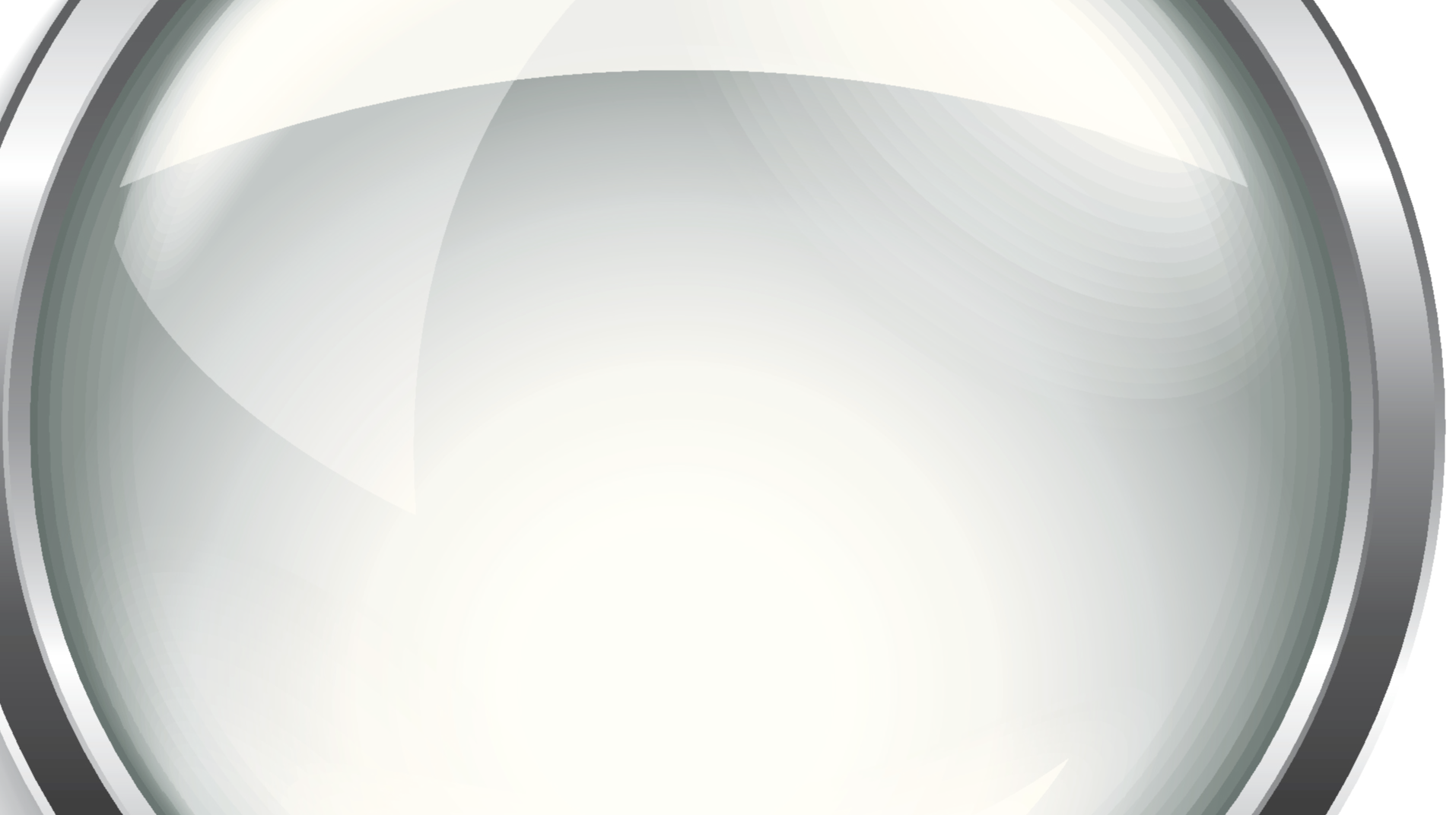 Measure 12.1.2
Standard 12.2
Standard 12.2
“Provide information to the governing entity regarding public health and the official responsibilities of the health department and of the governing entity.”
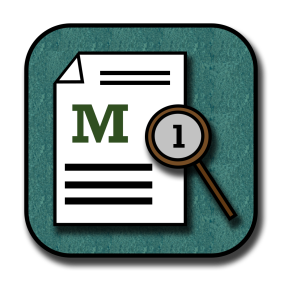 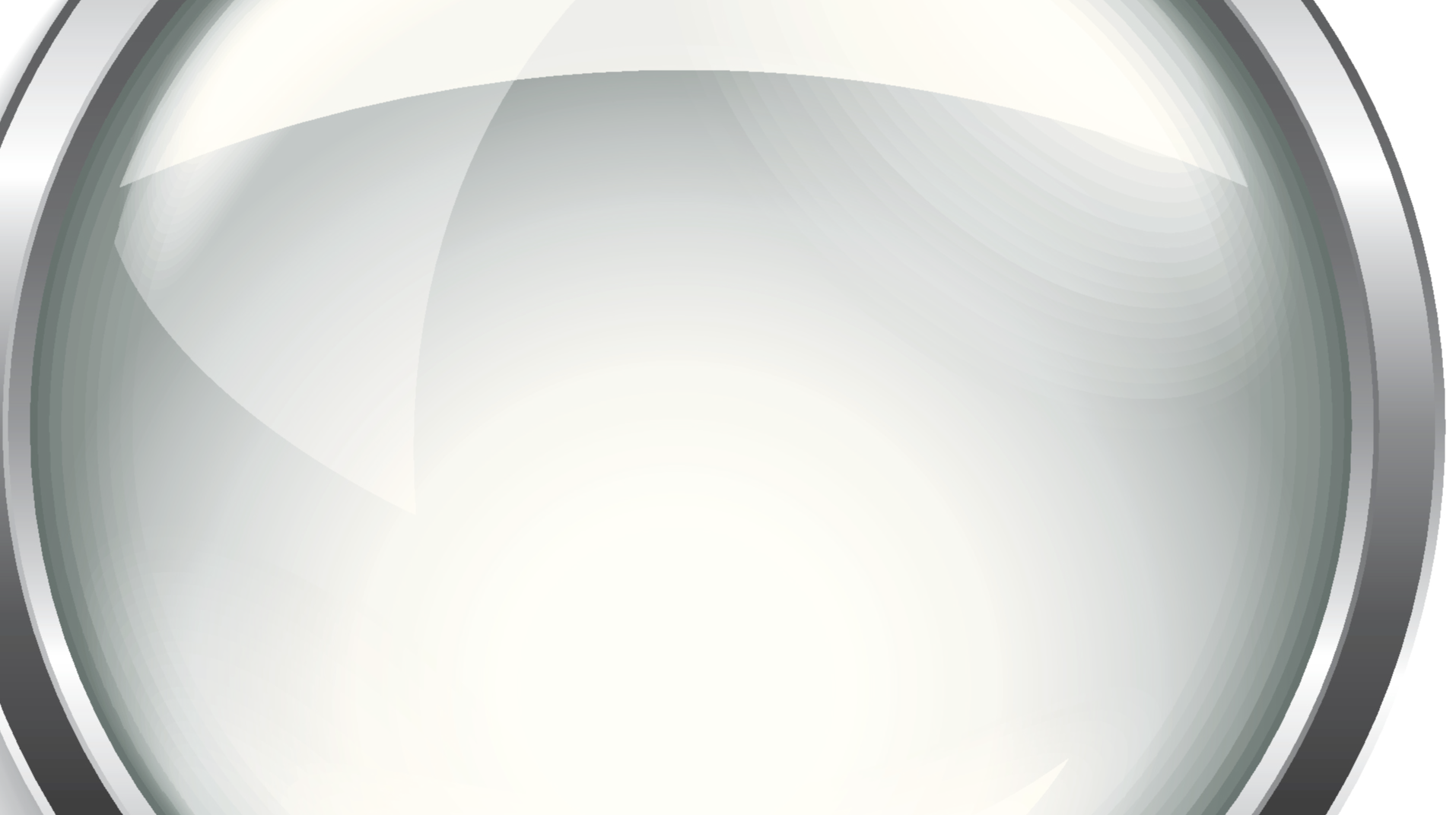 Measure 12.2.1
Standard 12.3
Standard 12.3
“Encourage the governing entity’s engagement in the public health department’s overall obligations and responsibilities.”
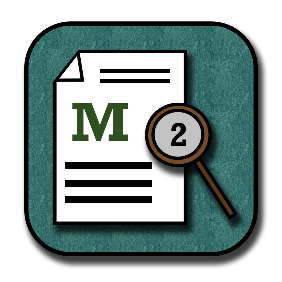 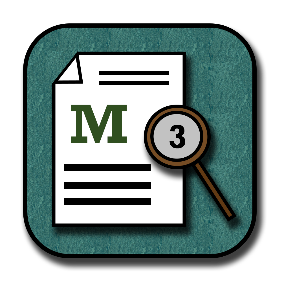 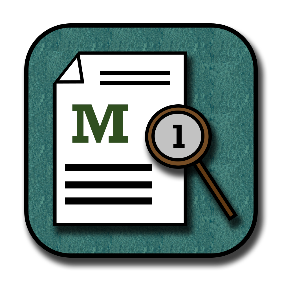 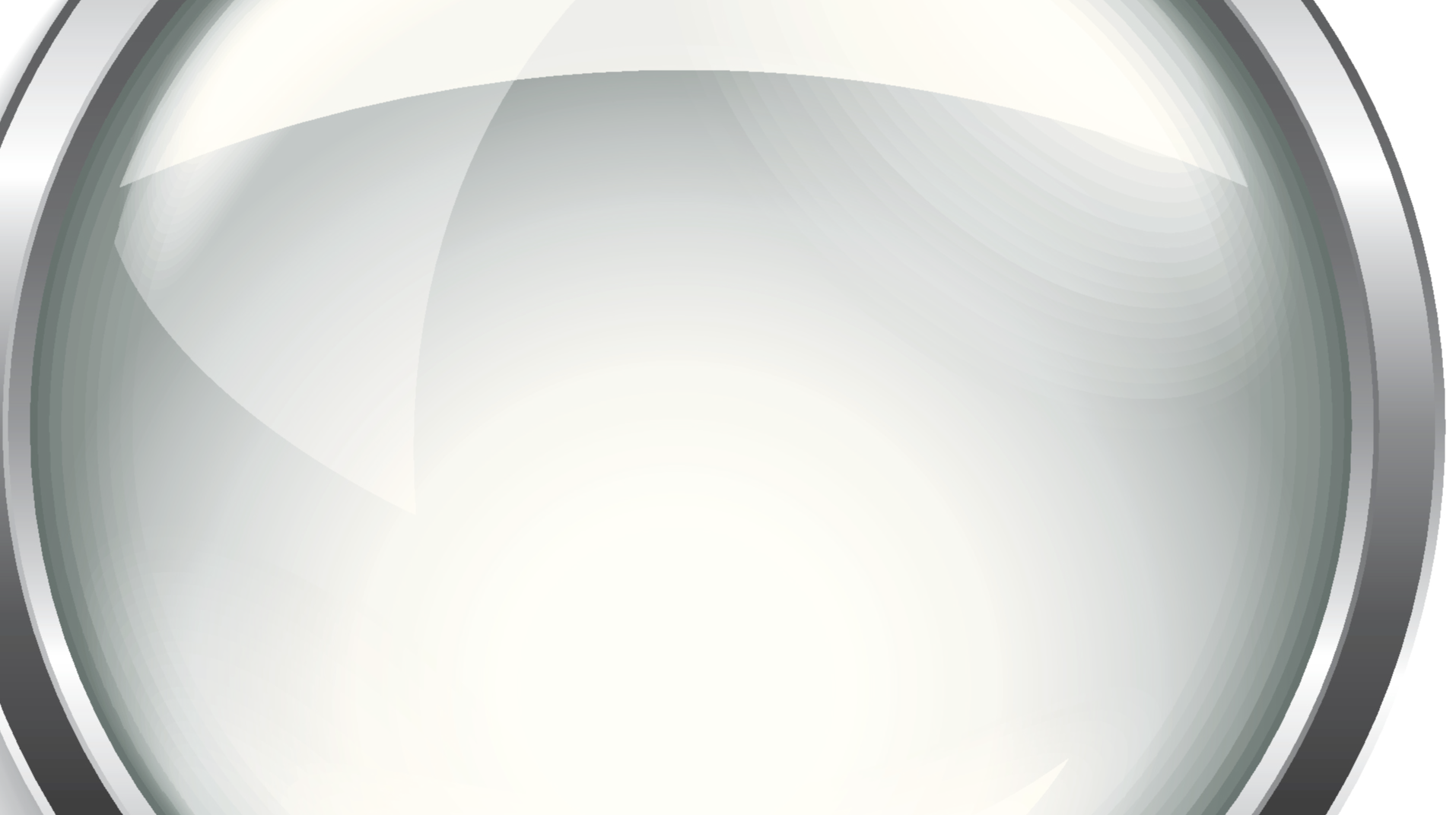 Measure 12.3.1
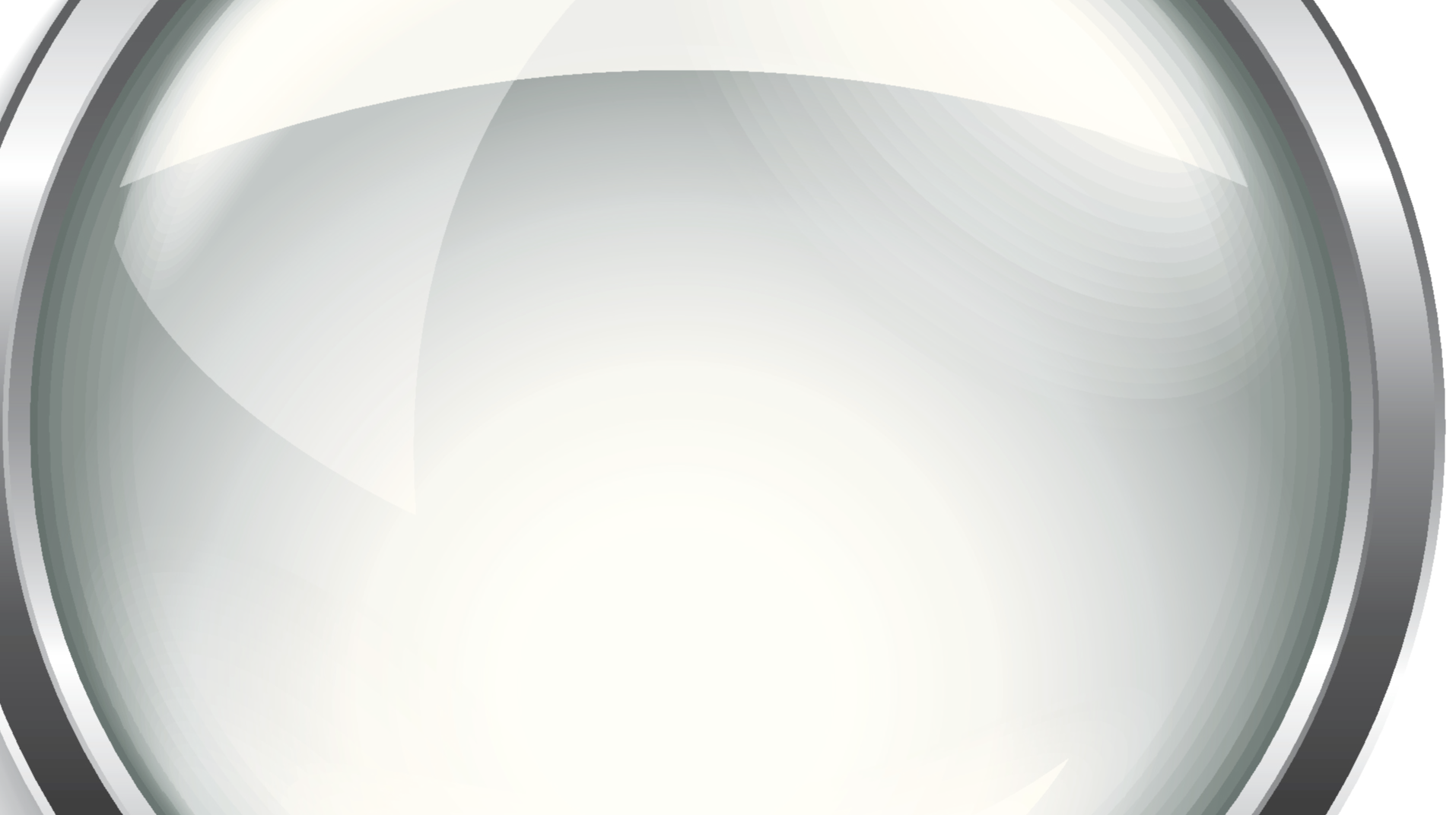 Measure 12.3.2
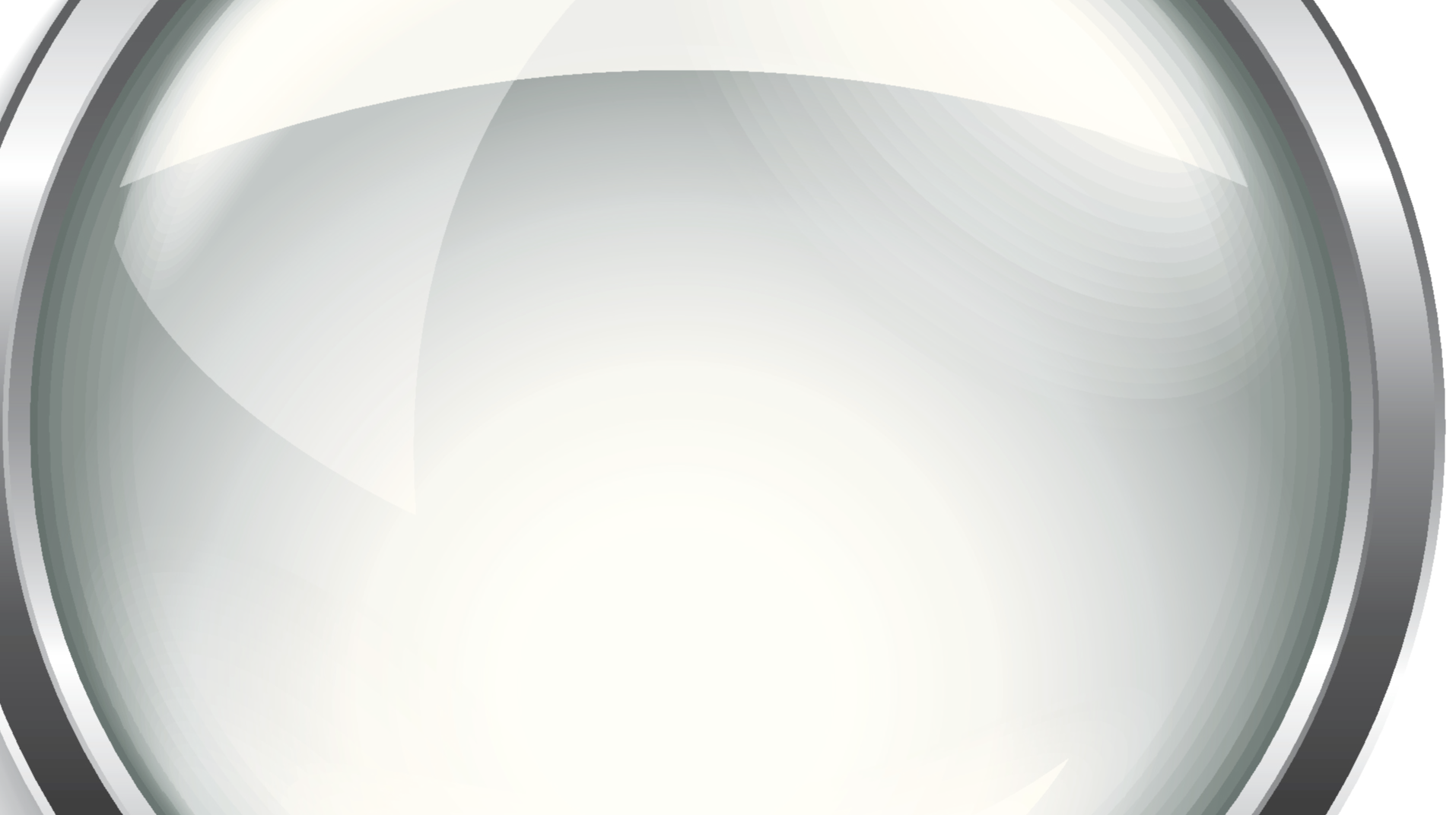 Measure 12.3.3
In Conclusion…